Abstract number: WEPDC0105
“Easy Test” Model – Internet-based Self-testinga cross-sectional survey targeting MSM who never tested before in 14 provinces of ChinaPresenters: Xia Jin, Yugang Bao
Over 80%
Over 70%
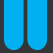 Less than
 30%
Internet-based MSM meet sexual partners online
Clin Infect Dis, 2013, 57(2): 298-309
HIV test proportion of internet-based MSM in last one year
Chin J AIDS STD, 2016, 22(6): 441-3
Internet-based MSM 
(*using online social networks/APPs)
BMC Infect Dis, 2014,14: 696
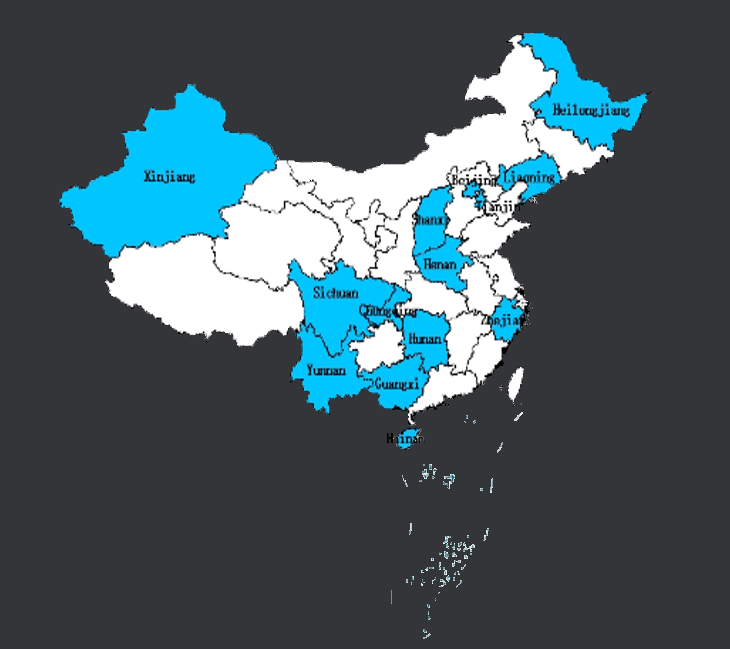 1,015 participants  applied self-test kits
11 females delete
8 HIV positive
117 not engaged in anal sex delete
Signed informed consent electronically
Questionnaire
Pay a deposit
879 eligible MSM
683 self-test and feedback test results (77.7%)
Deposit back
*Lifetime HIV testing frequency - HIV positive:
Total:        14.3% (98/683)
Never:      18.8% (55/293)
1-2:           16.2% (33/204)
3-4:           7.0% (8/114)
5-:             2.8% (2/72)
Oct - Dec, 2017
Cover 14 of 31 provinces in China
Local CBOs (peer educators)
Peer-referral & disseminating self-testing information through internet
IRB
98 HIV positive (14.3%)
One-to-one accompanied referral
71 linked and enrolled in care (72.4%)
Flow chart of “Easy Test”
Sexual Behaviors of Internet Based Self-test MSM
Innovative, effective way access MSM who are reluctant to test offline
Effectively access HIV treatment for HIV-positive MSM